Beneficial Reuse of Contaminated Soil and Solid Waste
Additional Options for Managing Solid Wastes
Problem Statement
Disposal of soils in a landfill is expensive and, as a matter of public policy, considered a poor use of landfill space. 

Marginally contaminated soils generated at construction sites may quality for a better reuse, other than disposal.
Due to changing development models (subgrade parking needed in Nashville), volumes of excavated materials is increasing. 
Opportunity for the reuse of marginally contaminated soils. 

Several non-soil materials currently being reused beneficially, opportunity to recognize these.

To address this issue, a working group was established between DSWM, DoR, and OGC. TDEC is seeking to develop additional options for disposal and/or reuse of soils.
Proposed Solutions
In evaluating options, TDEC is considering protectiveness of human health and the environment,  cost sensitivity, simplicity and reliability for users.
Disposal under a special waste application will remain an option.
Evaluating  a self-implementing process which would allow for the reuse of contaminated soils and other solid wastes for common uses that are specifically preapproved and, 
TDEC is drafting a guidance document which will provide clarification that certain Special Wastes may be disposed of in a permitted Class III/IV (C&D) landfill.
Proposed Solutions
Self-implementing process;
Develop criteria to be used for determining when a solid waste, including contaminated soil, may beneficially reused.
Develop “preapproved” beneficial uses for soil and non-soil materials. 
Allow for the reuse of contaminated soil as construction fill.

Establish a procedure for “case specific” beneficial use determinations for soil and non-soil materials which requires Department review and approval prior to use.
Proposed Solutions
Solid wastes which are: 
a PCB waste or contains a PCB waste;
a listed or characteristic hazardous waste or contains a listed hazardous waste;
not able to meet any applicable land disposal restriction standard;
generated at a facility that is under a state or federal enforcement action for the investigation or cleanup of contamination; and
mixed or blended with contaminated soil or other solid wastes from multiple facilities unless authorized by the Commissioner.
may not be reused under this proposal.
Proposed Solutions
Examples of Non-Soils based Preapproved Beneficial Uses
Fly ash used as an ingredient  in concrete or concrete products;
Manufactured shingle scrap when used in asphalt pavement or road sub-bases;
Reclaimed glass and/or porcelain when used as a substitute for conventional aggregate or subgrade applications;
Contaminated soil may be used as beneficial fill for general construction fill, utility trench fill, or roadbase, if the soil does not contain: 
VOCs;
garbage, trash, refuse, scrap, or construction/demolition wastes;
concentrations of one or more hazardous substances, solid wastes, or other pollutants which do not exceed an established risk standard.
Next Steps
TDEC met with TCCI December 13th 
More outreach to additional stakeholders is needed/planned
Will present further updates to the board in time
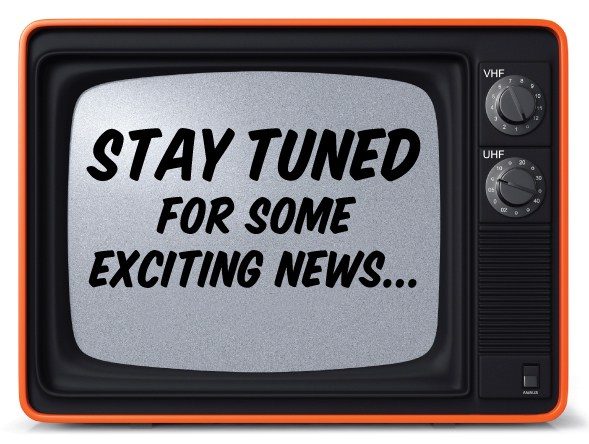